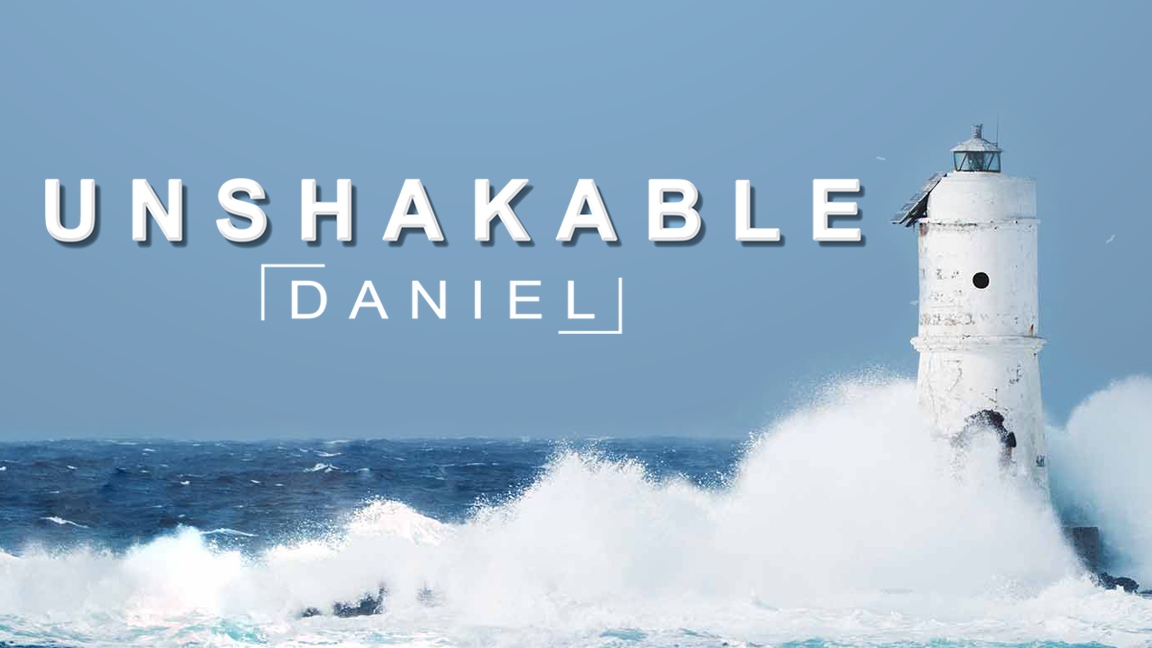 WHEN YOU’RE PRESSURED TOCONFORM
DANIEL 1:1-8
Do not conform to the pattern of this world but be transformed by the renewing of your mind. Then you will be able to test and approve what God’s will is—his good, pleasing and perfect will.
ROMANS 12:2new living translation
When can you pass a vehicle on the right?
a. Driver ahead of you is turning left
b. On a highway with two or more lanes traveling in your direction
c. If you are blocked or unable to pass on the left
d. When it is safe to do so
e. a and b
f. c and d
g. All of the Above
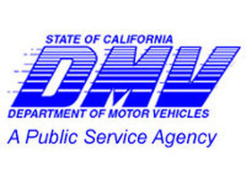 “Fire tests the purity of silver and gold, but the Lord tests the heart.”
PROVERBS 17:3new living translation
597 BC
Before every BLESSING there is a TESTING
Before every BLESSING there is a TESTING
“On the contrary, we speak as those approved by God to be entrusted with the gospel. We are not trying to please people but God, who tests our hearts.”
1 THESSALONIANS 2:4new international version
God TESTS us with stress before he TRUST us with success
Then the king ordered Ashpenaz, chief of his court officials, to bring into the king’s service some of the Israelites from the royal family and the nobility— young men without any physical defect, handsome, showing aptitude for every kind of learning, well informed, quick to understand, and qualified to serve in the king’s palace.
DANIEL 1:3-4new living translation
He was to teach them the language and literature of the Babylonians. The king assigned them a daily amount of food and wine from the king’s table. They were to be trained for three years, and after that they were to enter the king’s service.
DANIEL 1:4-5new living translation
Among those who were chosen were some from Judah: Daniel, Hananiah, Mishael and Azariah.  The chief official gave them new names: to Daniel, the name Belteshazzar; to Hananiah, Shadrach; to Mishael, Meshach; and to Azariah, Abednego.
DANIEL 1:6-7new living translation
But Daniel resolved not to defile himself with the royal food and wine, and he asked the chief official for permission not to defile himself this way.
DANIEL 1:8new living translation
They will say it is wrong to be married and wrong to eat certain foods. But God created those foods to be eaten with thanks by faithful people who know the truth. Since everything God created is good, we should not reject any of it but receive it with thanks
1 TIMOTY 4:3-4new living translation
It’s not what goes into your mouth that defiles you; you are defiled by the words that come out of your mouth.”
MATTHEW 15:11new living translation
4
FOUR QUALITIES GOD LOOKS FOR IN YOUR LIFE
INTEGRITYREMEMBER WHOSE YOU ARE
1
But Daniel resolved not to defile himself…
DANIEL 1:8new living translation
DISCIPLINECONTROL YOUR EGO AND APPETITE
2
But Daniel resolved not to defile himself with the royal food and wine….
DANIEL 1:8new living translation
“Do not let any part of your body become a tool of wickedness used for sinning; instead give yourself completely to God . . . because you want to be a tool in the hands of God used for his good purposes.”
ROMANS 6:13new living translation
COURAGEBE WILLING TO STAND ALONE
3
Then compare our appearance with that of the young men who eat the royal food…
DANIEL 1:13new living translation
You must not follow the crowd in doing wrong. When you are called to testify in a dispute, do not be swayed by the crowd to twist justice.
EXODUS 23:2new living translation
HUMILITYBE TACTFUL WITH THOSE IN AUTHORIY
4
…and he asked the chief official for permission not to defile himself this way.
DANIEL 1:8new living translation
HOW TO MAKE A CASE TO AN AUTHORITY
1. 2. 3. 4. 5. 6.
HOW TO MAKE A CASE TO AN AUTHORITY
1. Develop a reputation for being quietly2. 3. 4. 5. 6.
HOW TO MAKE A CASE TO AN AUTHORITY
1. Develop a reputation for being quietly2. Be humble not belligerent3. 4. 5. 6.
HOW TO MAKE A CASE TO AN AUTHORITY
1. Develop a reputation for being quietly2. Be humble not belligerent3. Don't be deceptive or manipulate4. 5. 
6.
HOW TO MAKE A CASE TO AN AUTHORITY
1. Develop a reputation for being quietly2. Be humble not belligerent3. Don't be deceptive or manipulate4. Appeal to their goals & interests5. 6.
HOW TO MAKE A CASE TO AN AUTHORITY
1. Develop a reputation for being quietly2. Be humble not belligerent3. Don't be deceptive or manipulate4. Appeal to their goals & interests5. Choose the right place, time, & words6.
HOW TO MAKE A CASE TO AN AUTHORITY
1. Develop a reputation for being quietly2. Be humble not belligerent3. Don't be deceptive or manipulate4. Appeal to their goals & interests5. Choose the right place, time, & words6. Trust God if they reject your appeal
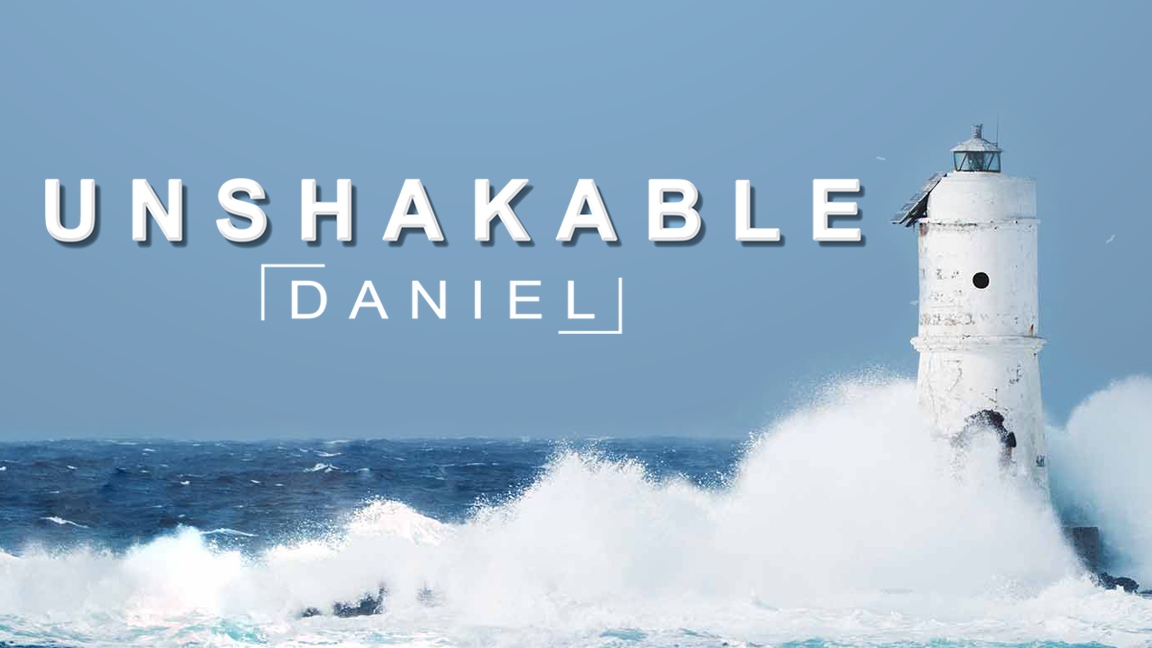